TRƯỜNG TIỂU HỌC GIA QUẤT
CHÀO MỪNG CÁC THẦY CÔ GIÁO
VỀ DỰ GIỜ LỚP 4A2
MÔN:   Luyện từ và câu


Giáo viên: Nguyễn Thu Hường
THÁM HIỂM
DU LỊCH
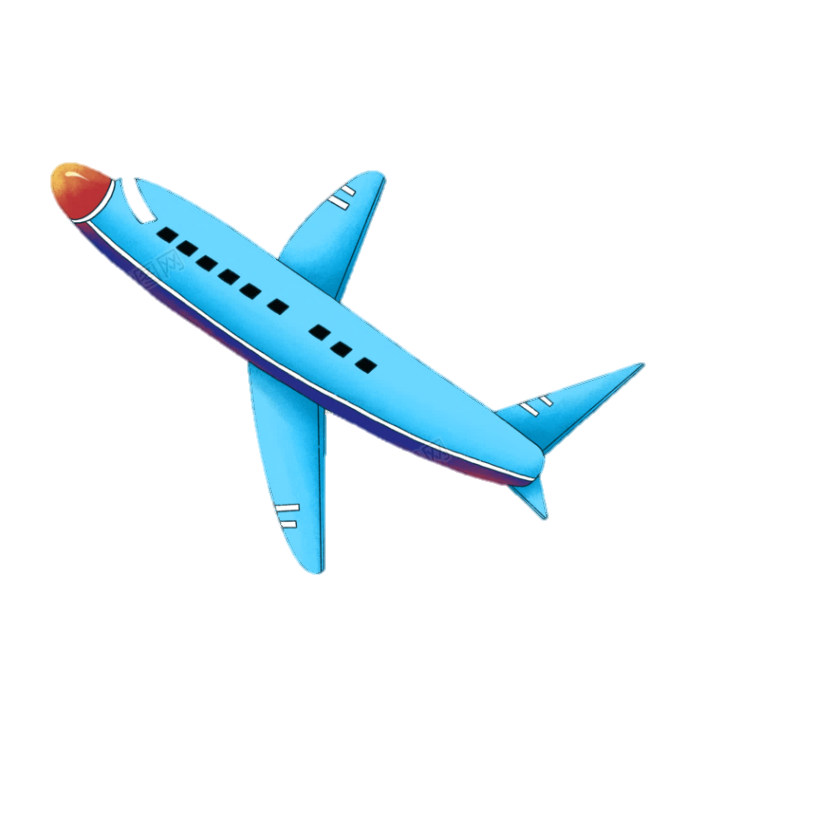 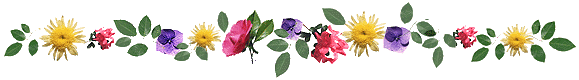 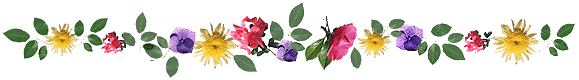 Luyện từ và câu
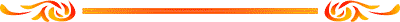 MRVT : DU LỊCH – THÁM HIỂM
MỤC TIÊU
Tìm được những từ ngữ liên quan đến hoạt động du lịch, thám hiểm.
Viết được đoạn văn về hoạt động du lịch, thám hiểm trong đó sử dụng các từ ngữ tìm được.
CHUYẾN ĐI LÝ TƯỞNG
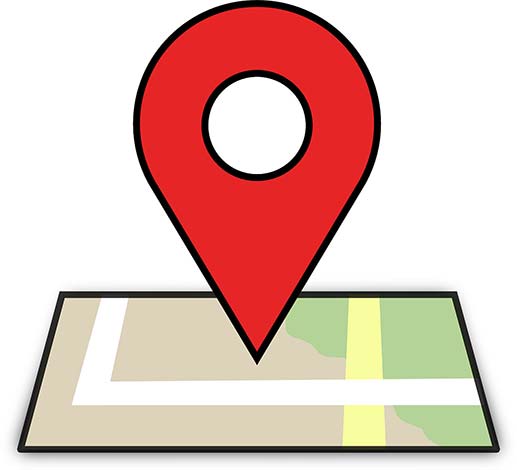 HOẠT ĐỘNG NHÓM 6
TỔ CHỨC, PHỤC VỤ DU LỊCH
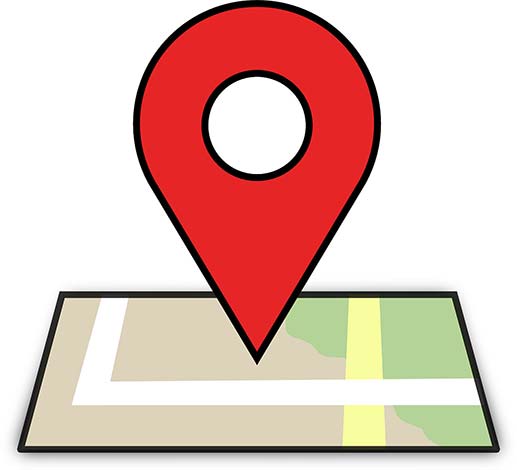 THĂM QUAN
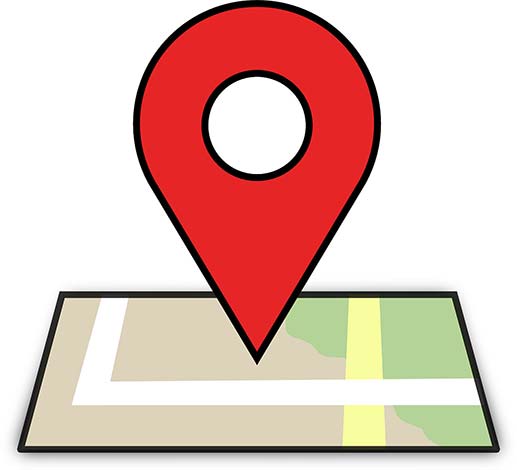 LÊN ĐƯỜNG
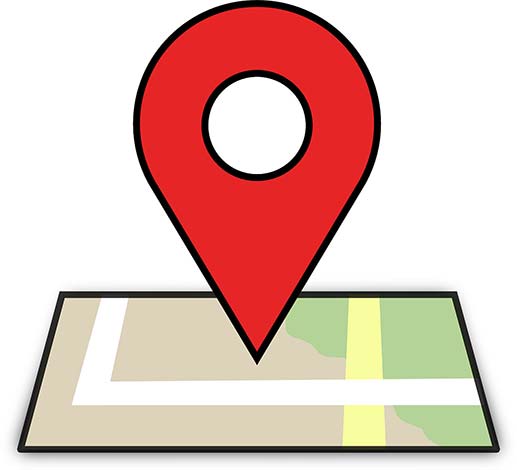 CHUẨN BỊ
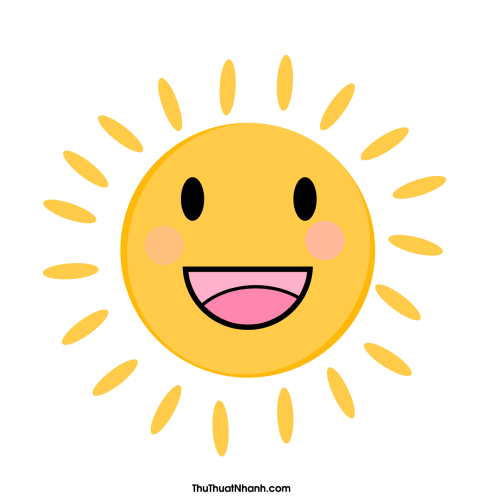 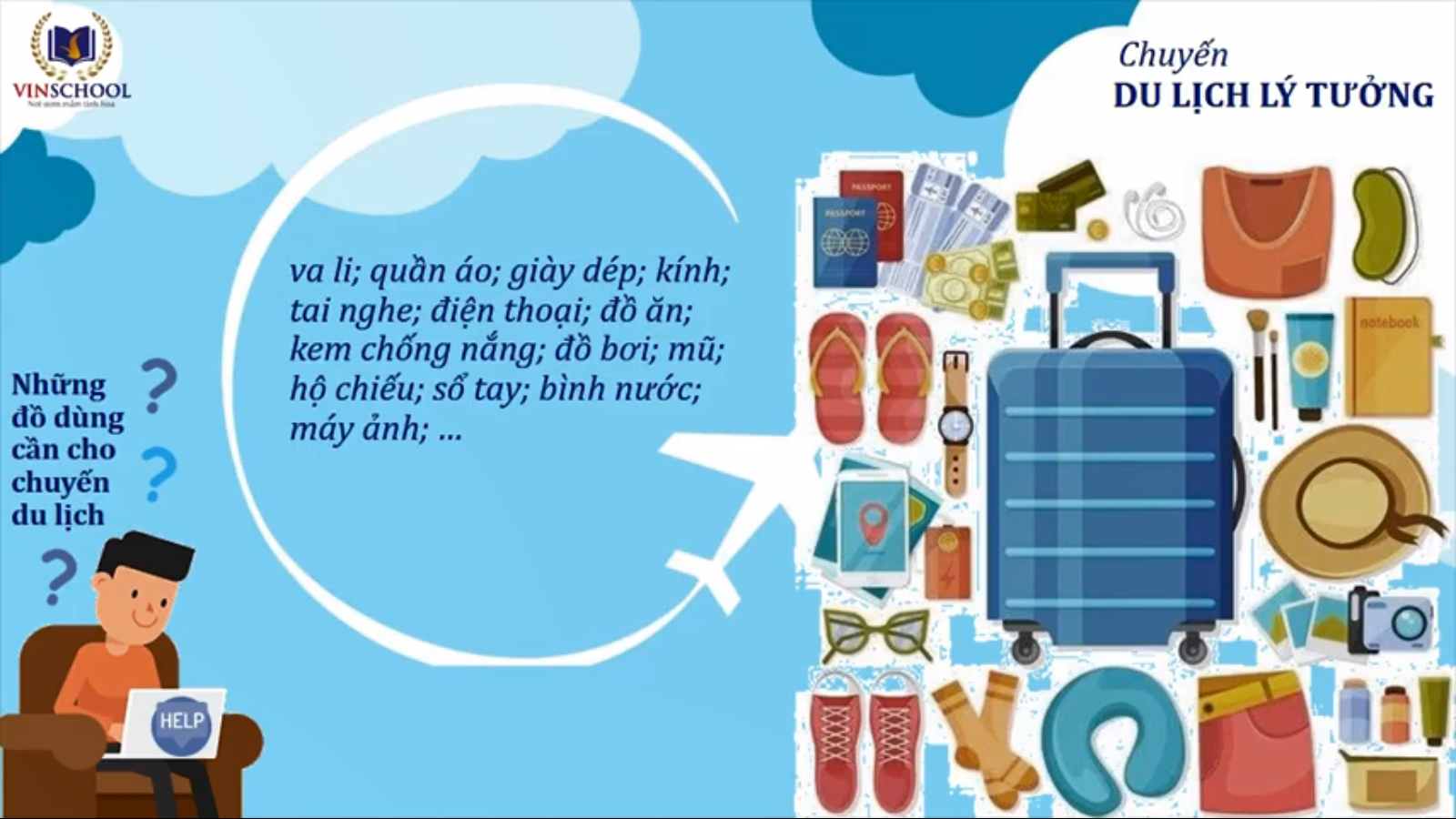 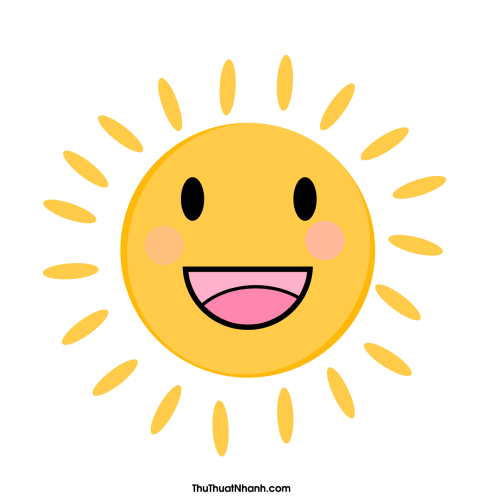 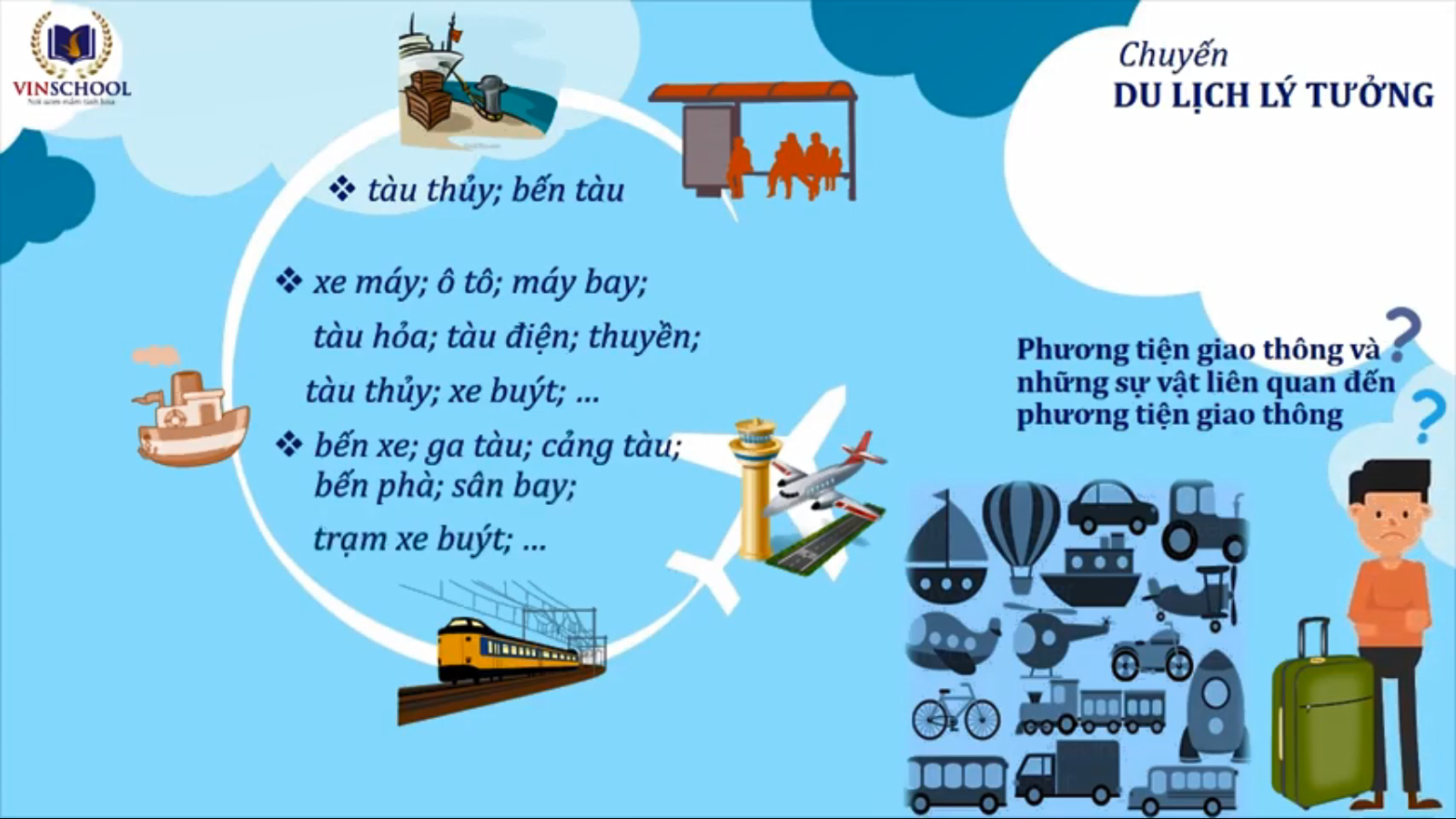 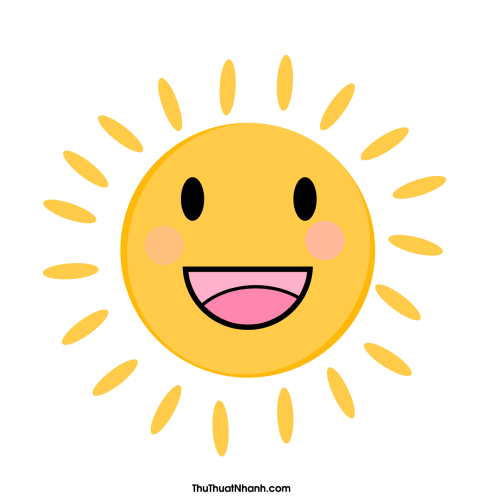 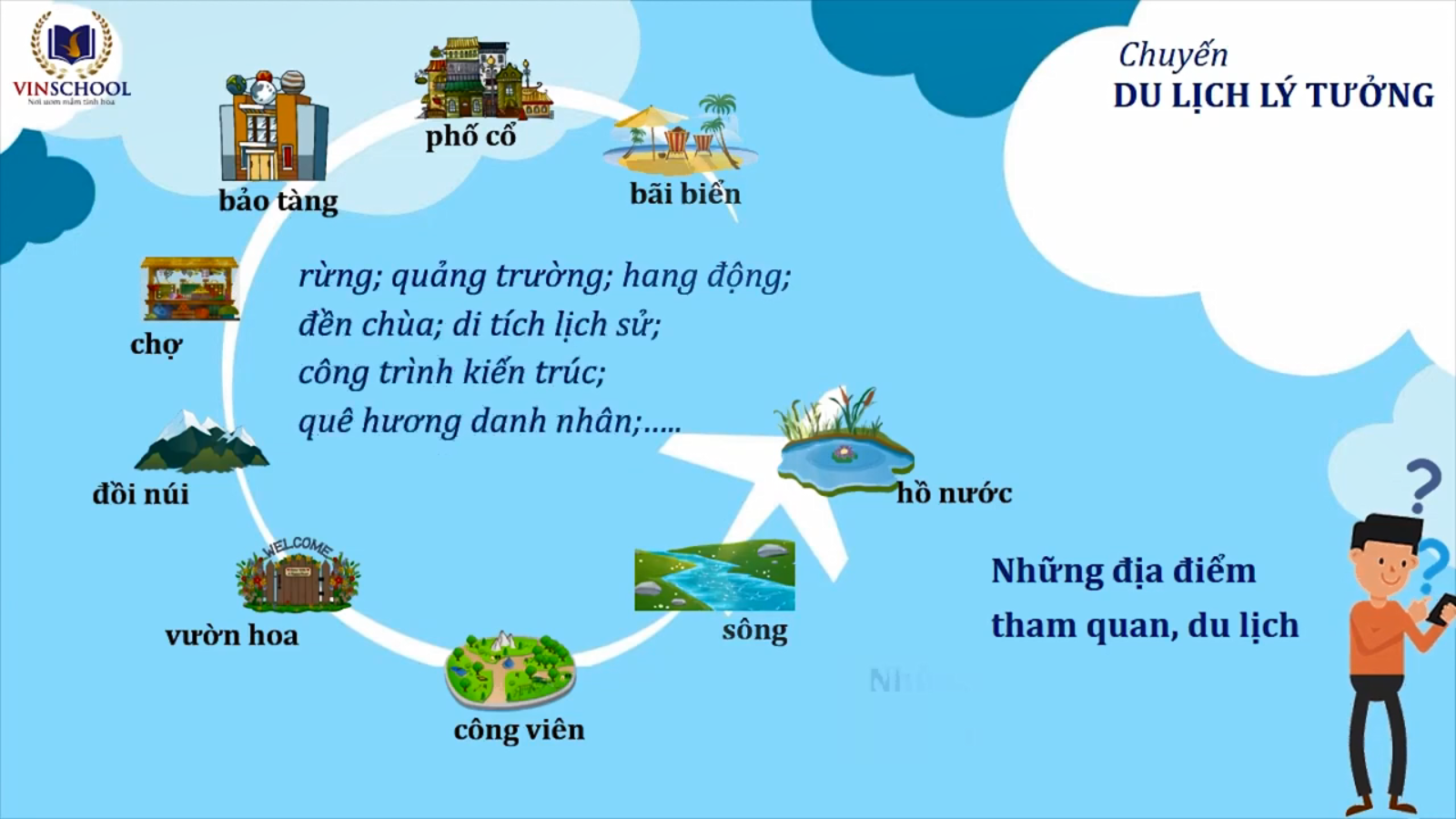 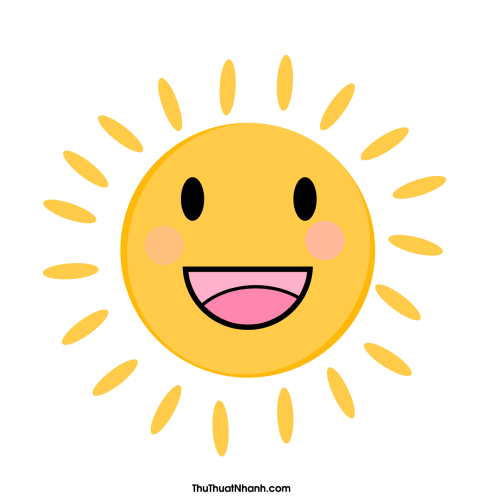 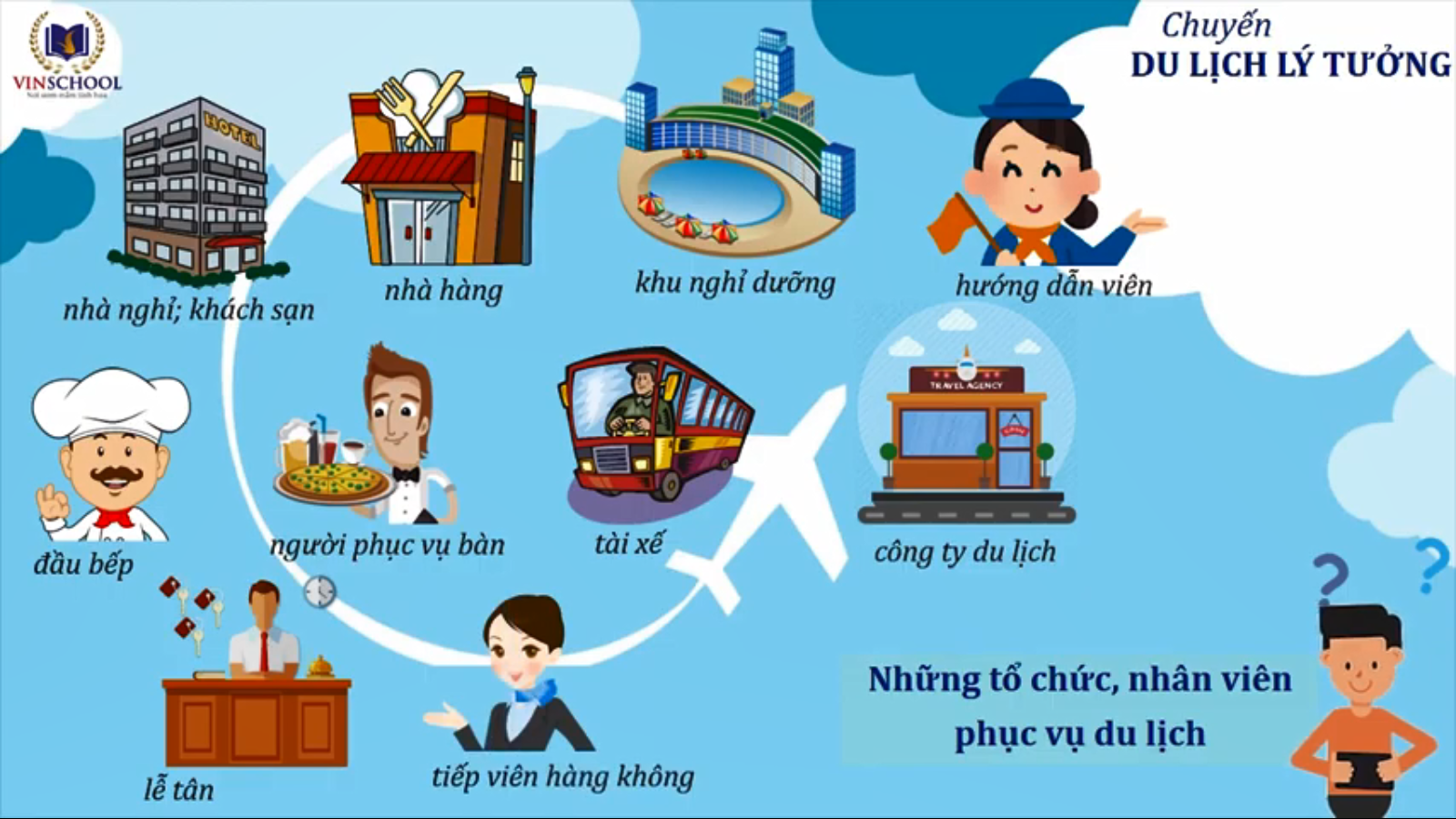 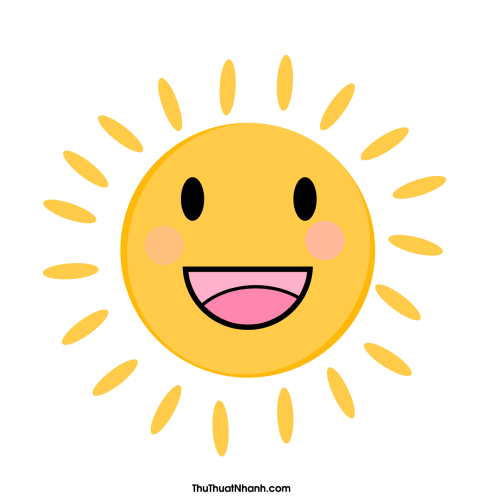 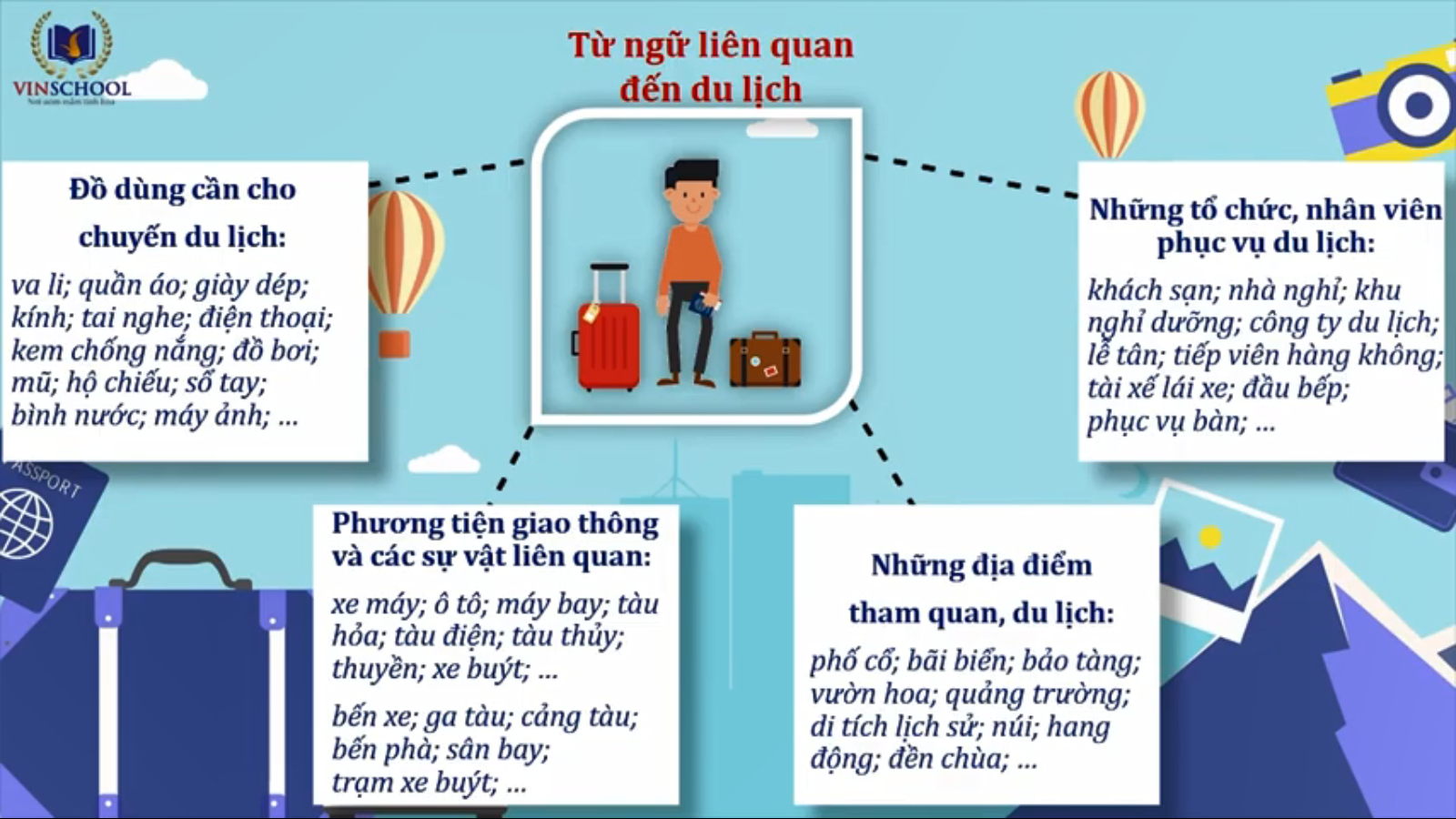 BÀI 2. Tìm những từ ngữ liên quan đến hoạt động thám hiểm
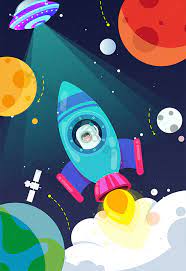 Đồ dùng cần thiết
Những khó khăn, nguy hiểm
Những đức tính của đoàn thám hiểm
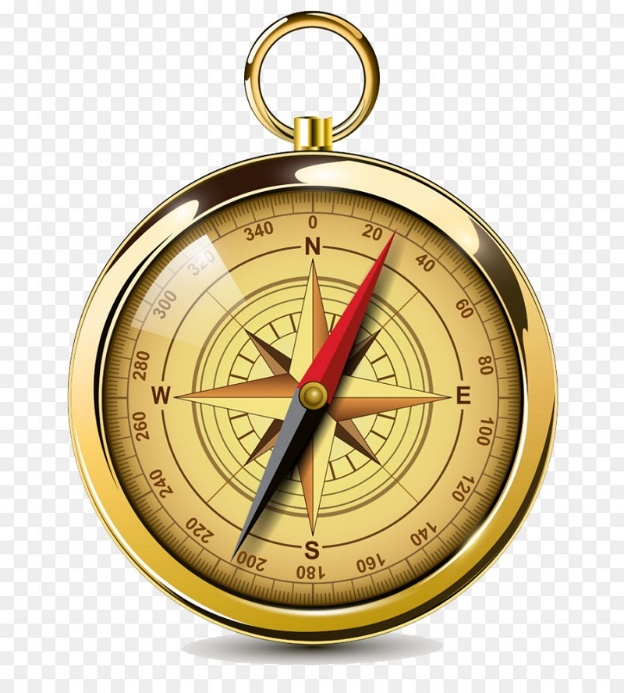 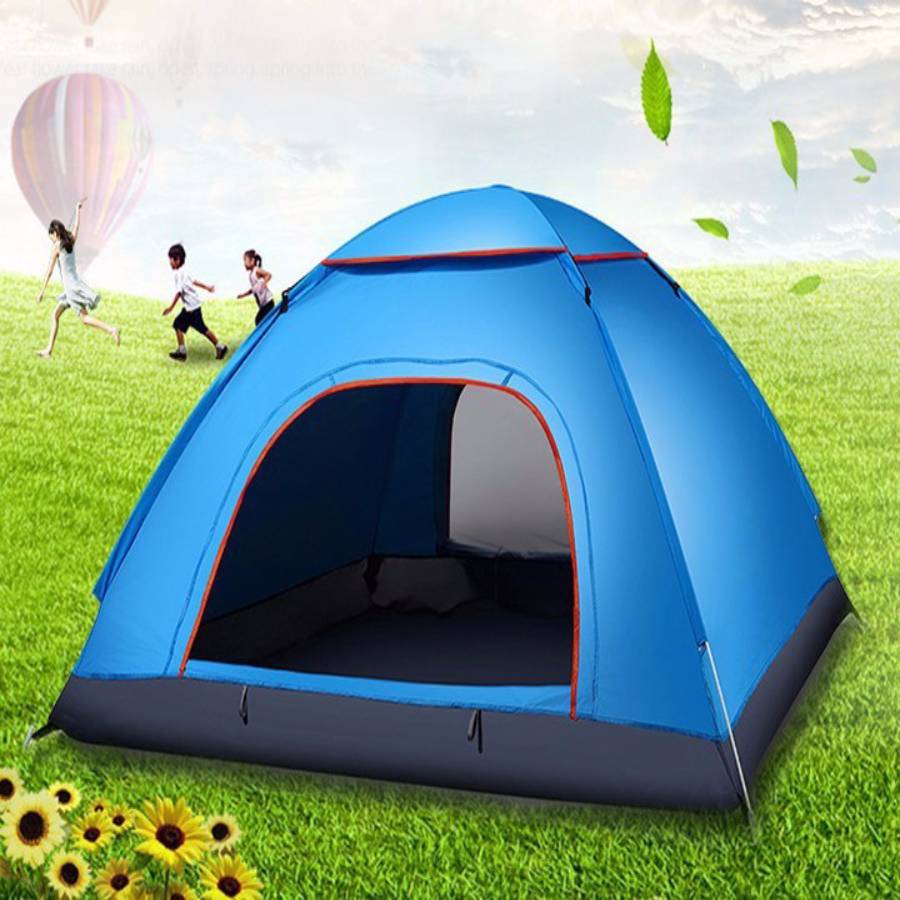 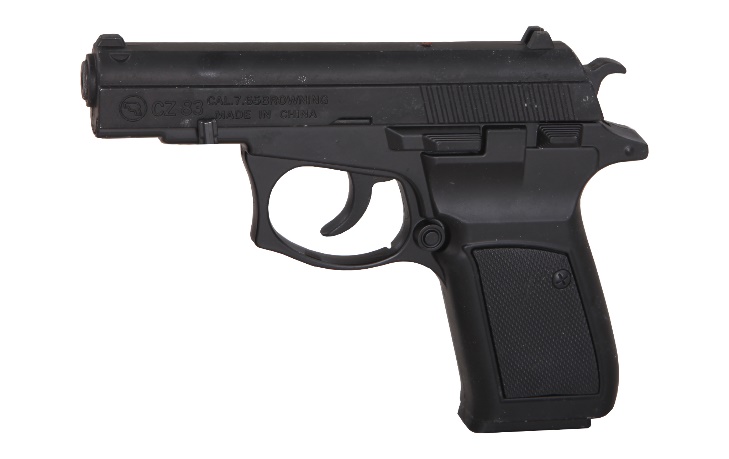 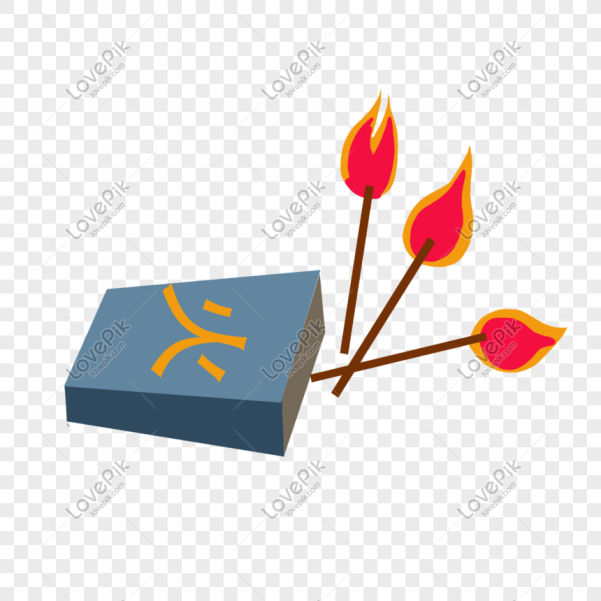 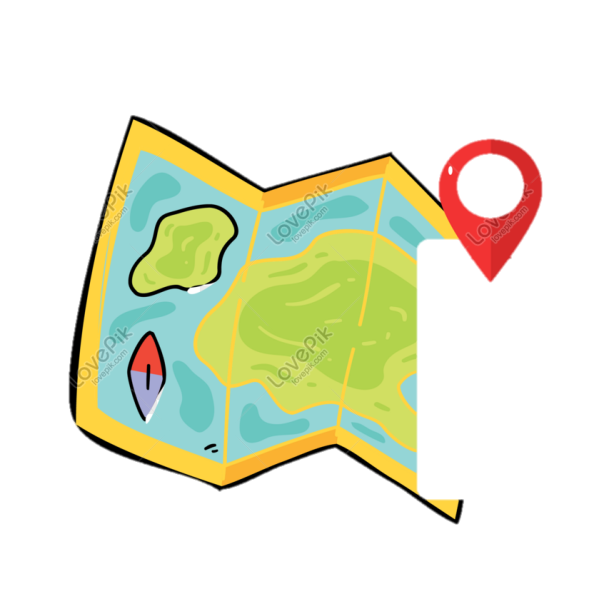 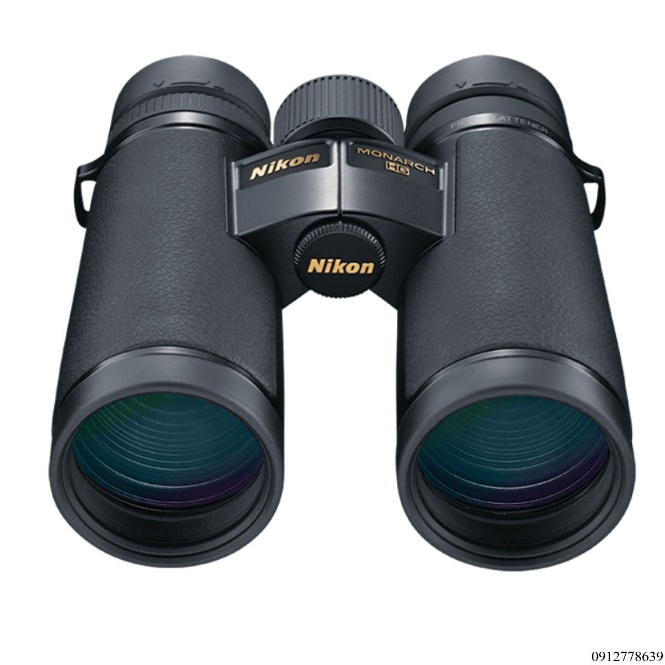 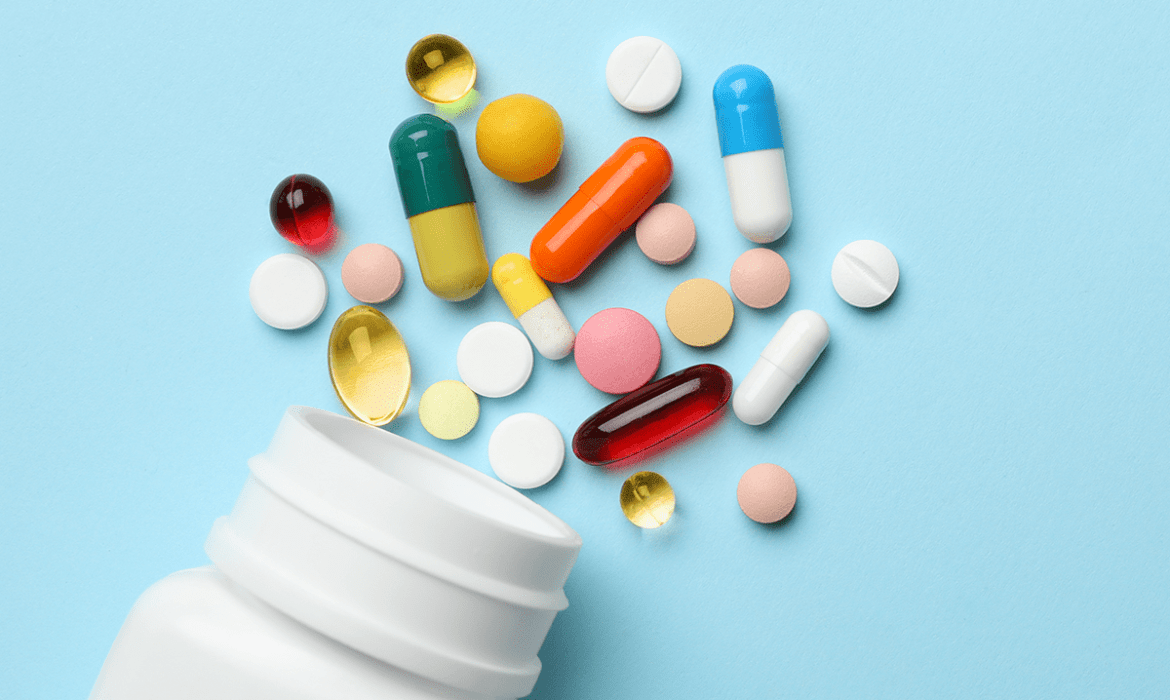 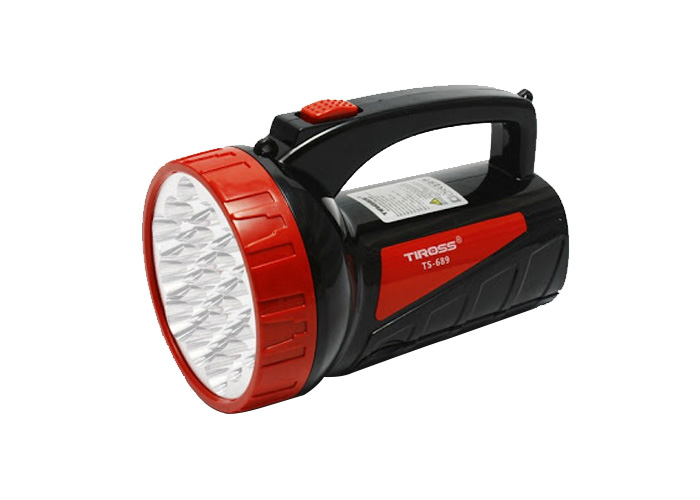 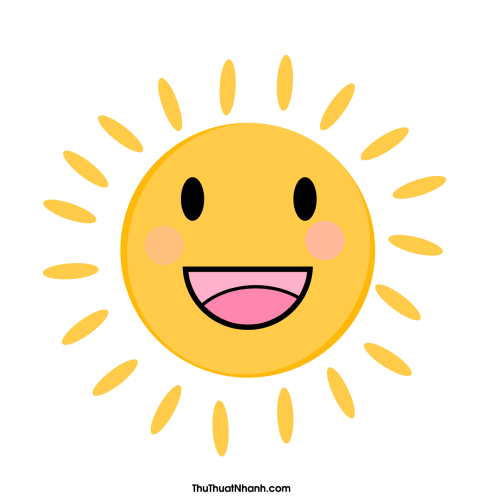 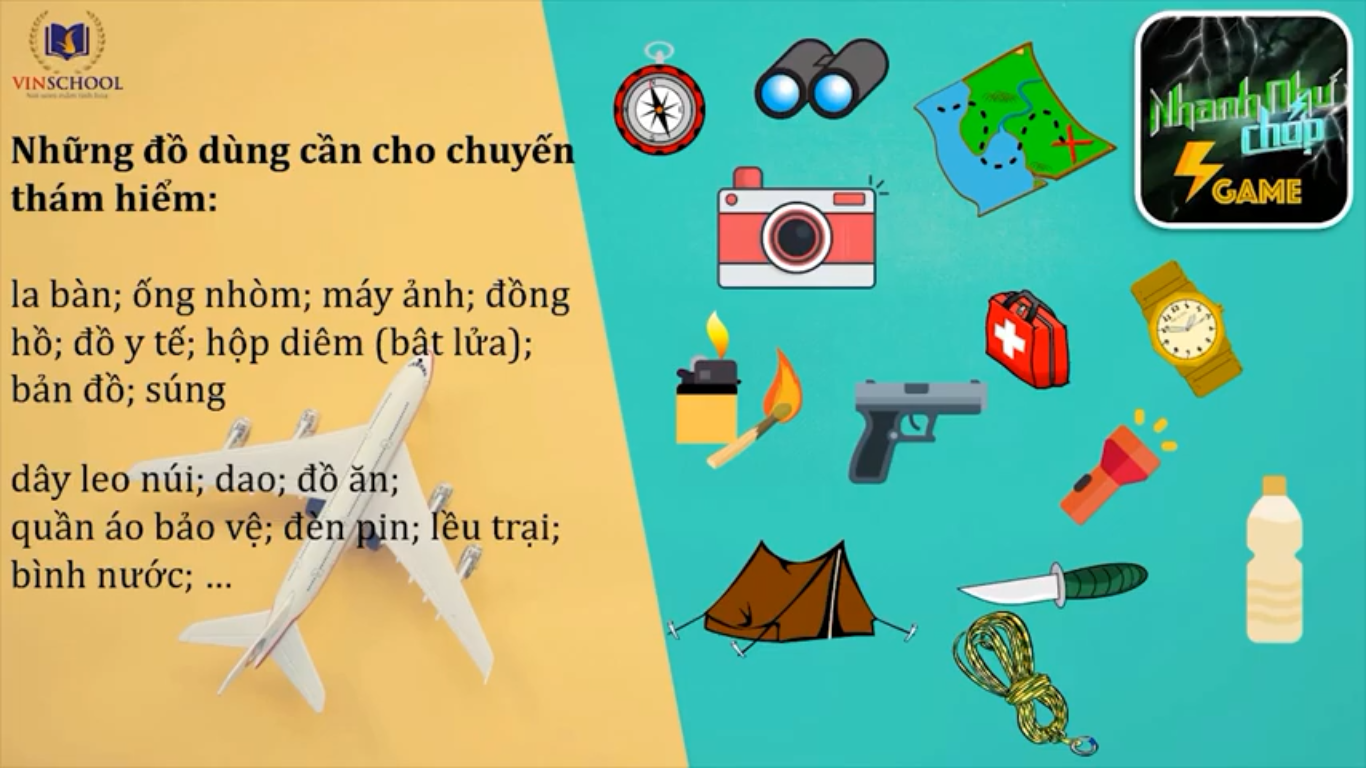 Những khó khăn, nguy hiểm cần vượt qua
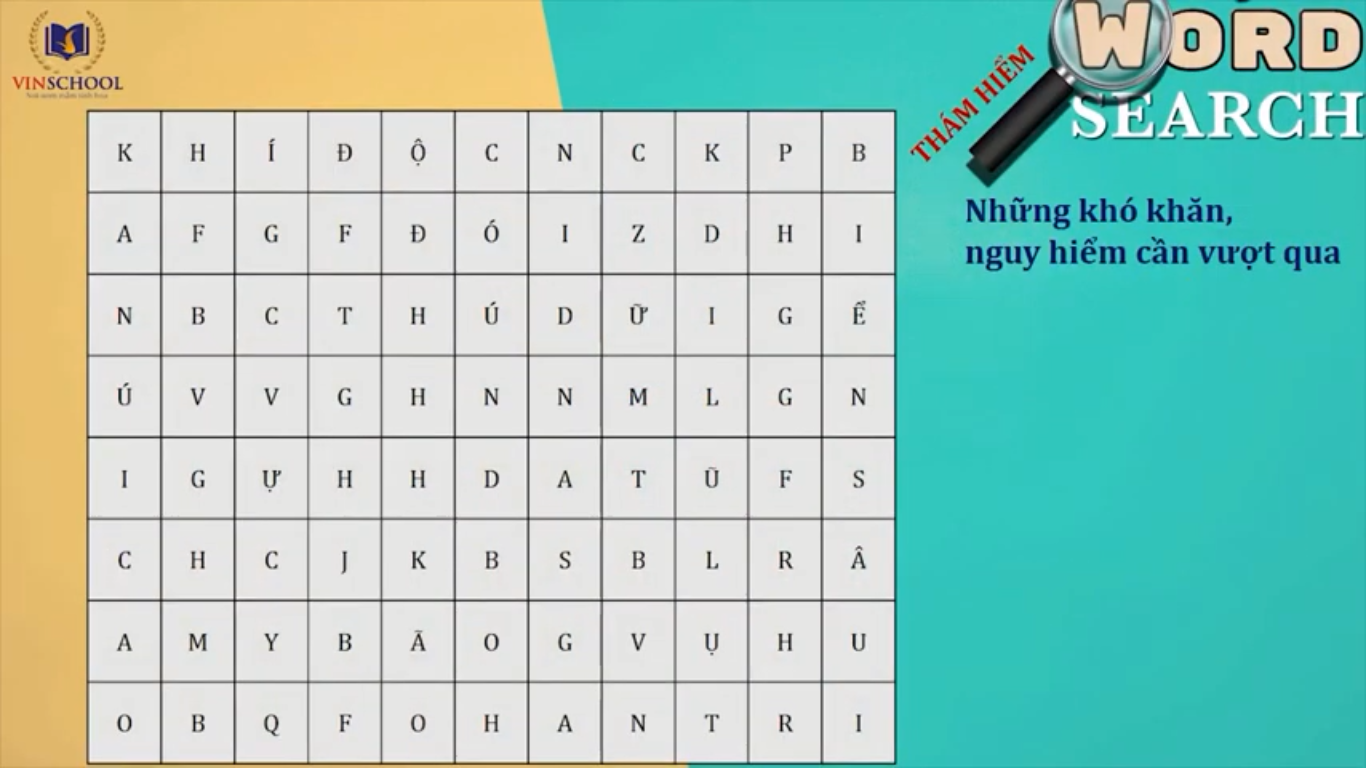 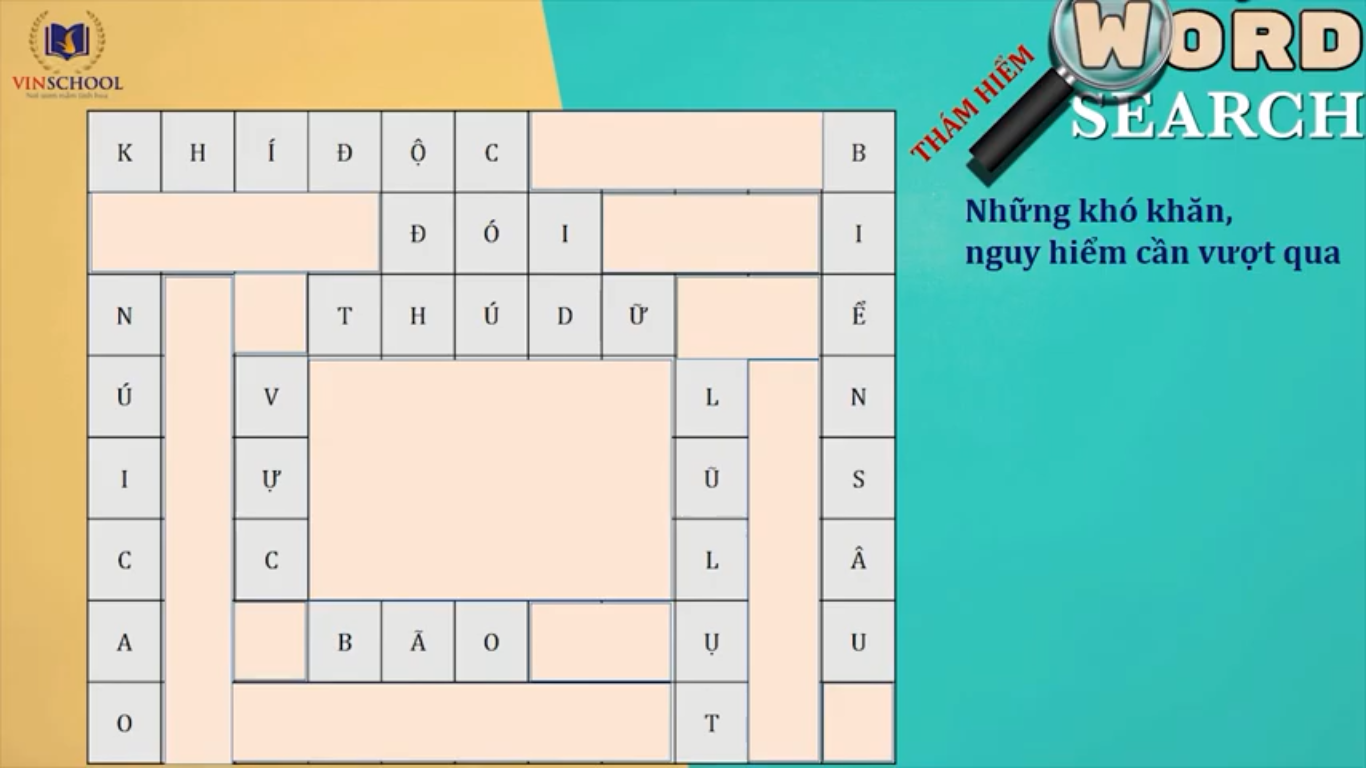 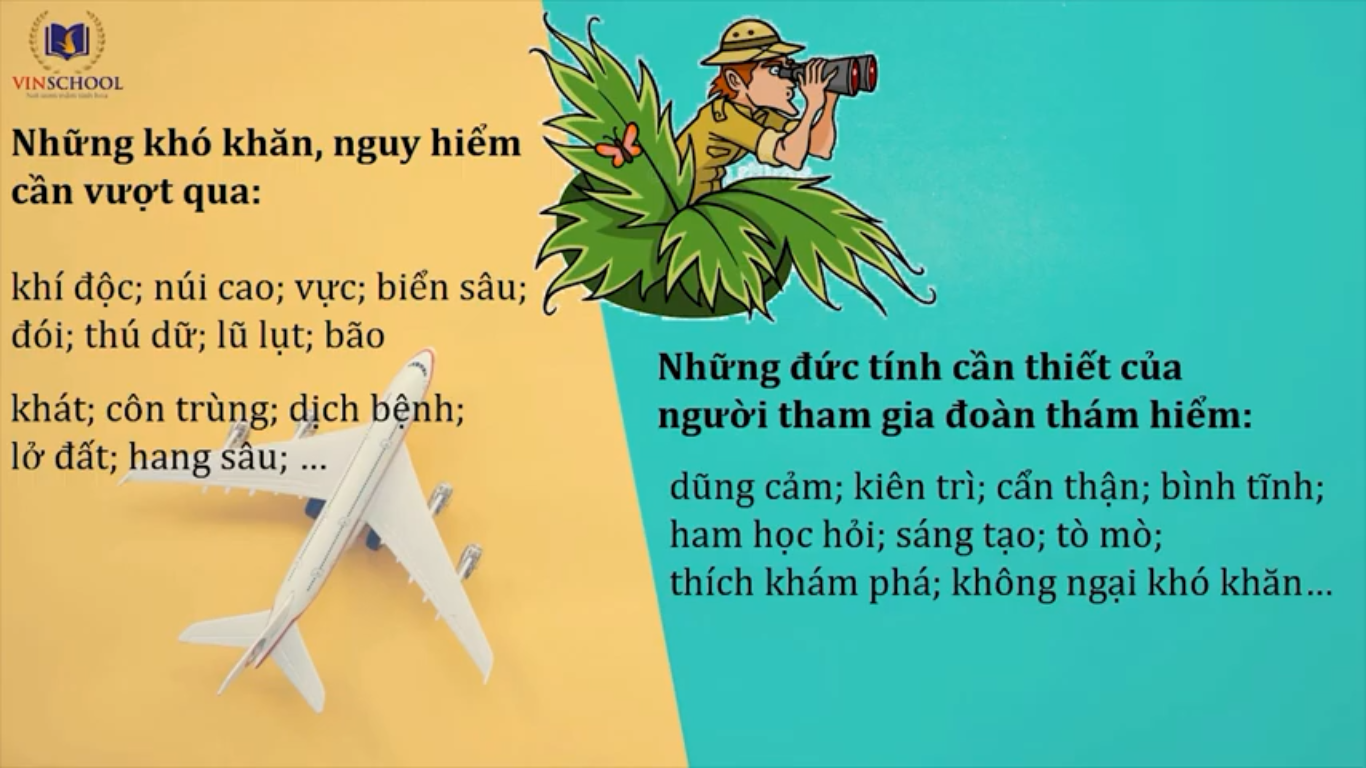 Dũng cảm, kiên trì, can đảm, thích khám phá, cẩn thận, tò mò, bạo gan, ham tìm tòi, sang tạo, bình tĩnh,….
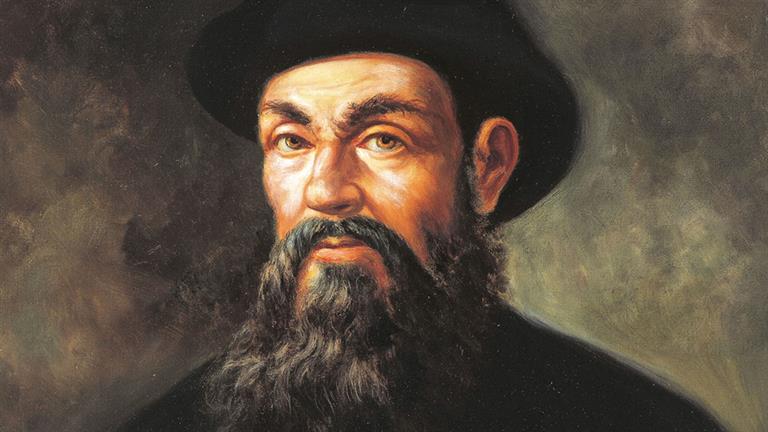 Magenllan – vòng quanh trái đất, thám hiểm ra Thái Bình Dương
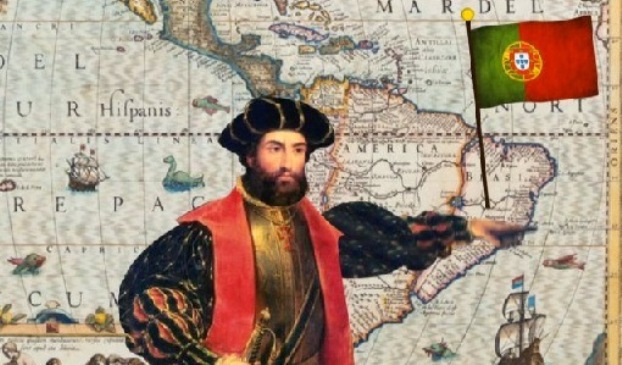 Nhà thám hiểm người Tây Ban Nha Vicente Yanez Pinzon khám phá ra Brazil
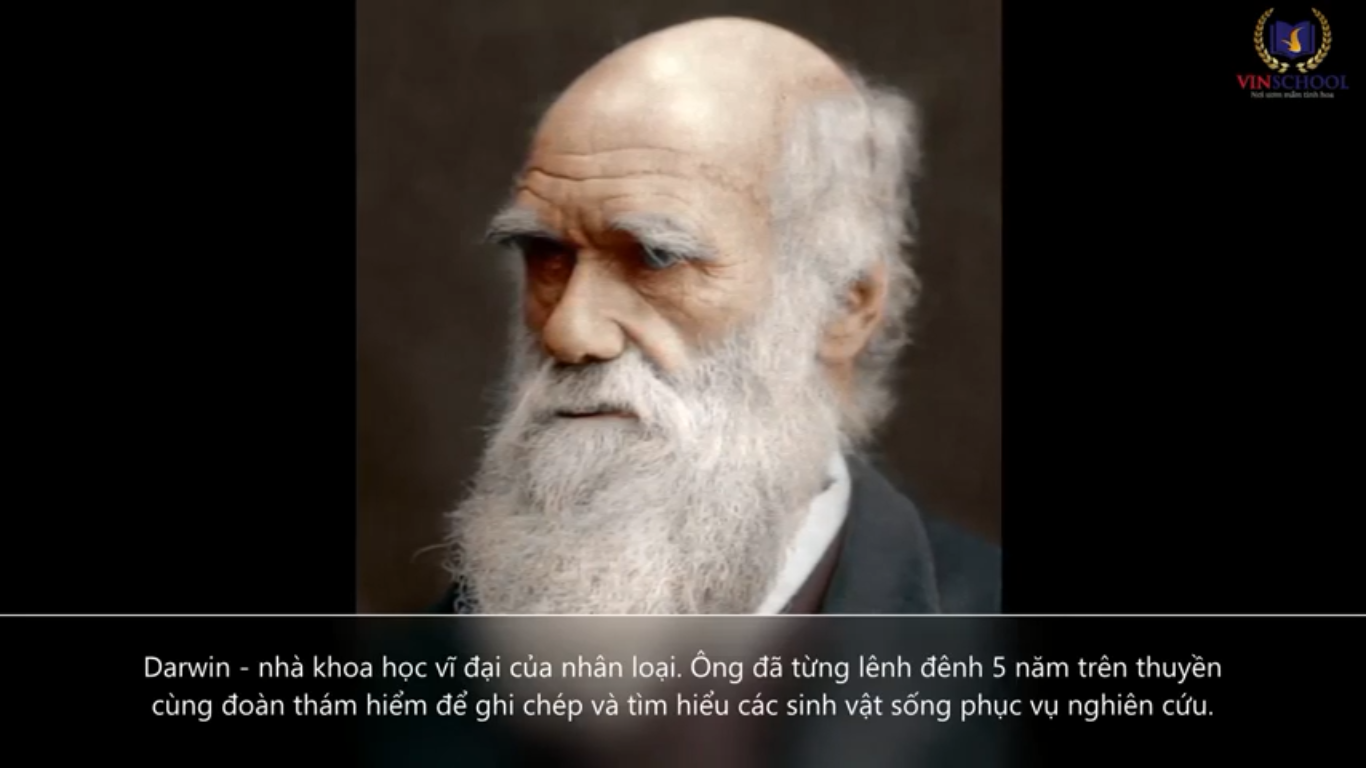 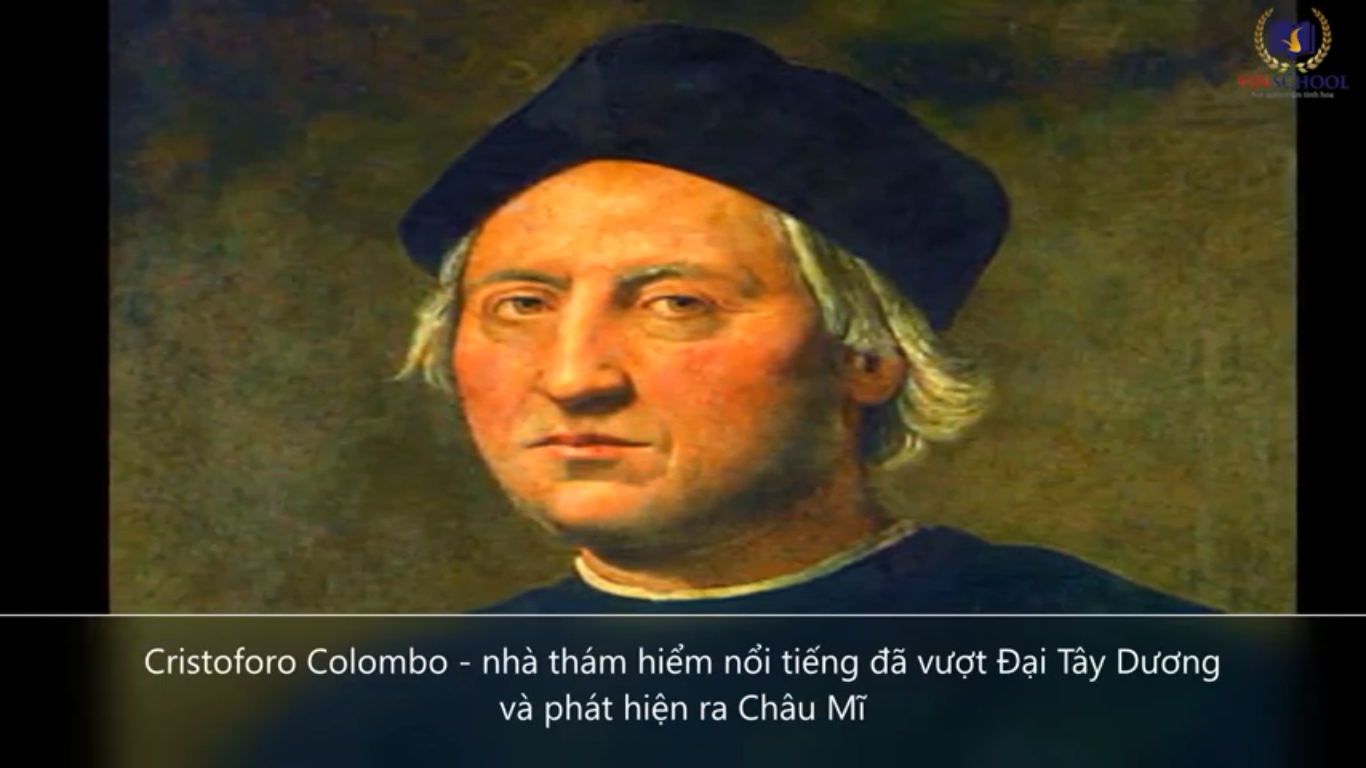 Bài 3: Viết một đoạn văn nói về hoạt động du lịch hay thám hiểm, trong đó có một số từ ngữ em vừa tìm được ở bài tập 1 hoặc bài tập 2 .
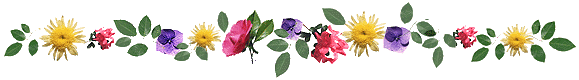 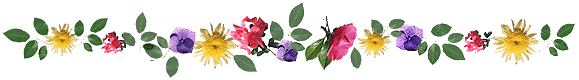 Luyện từ và câu
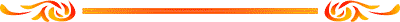 MRVT : DU LỊCH – THÁM HIỂM
MỤC TIÊU
Tìm được những từ ngữ liên quan đến hoạt động du lịch, thám hiểm.
Viết được đoạn văn về hoạt động du lịch, thám hiểm trong đó sử dụng các từ ngữ tìm được.